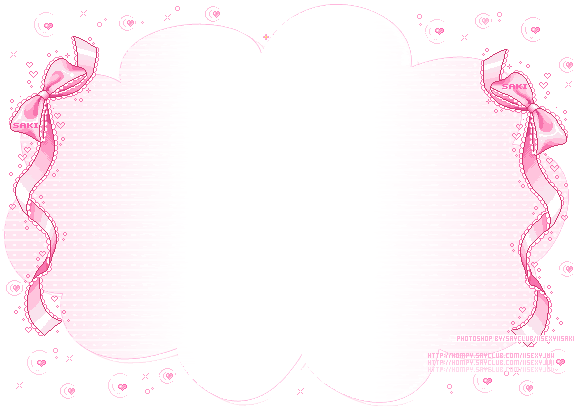 Chào mừng quý 
thầy cô Về dự giờ
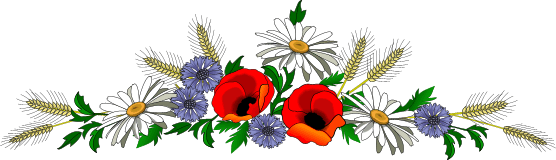 Kể chuyện 2
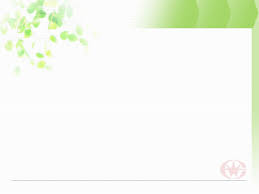 Kể chuyện
Kiểm tra bài cũ:
 Dựng lại câu chuyện “Câu chuyện bốn mùa”
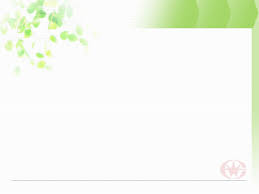 Kể chuyện
Ông Mạnh thắng Thần Gió
Bài 1: Xếp lại thứ tự các tranh sau theo đúng nội dung câu chuyện Ông Mạnh thắng Thần Gió:
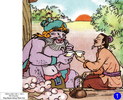 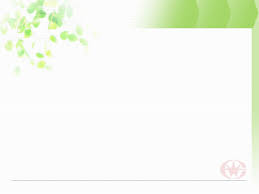 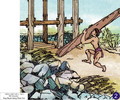 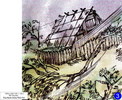 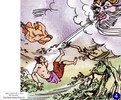 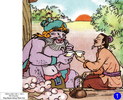 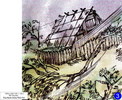 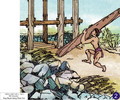 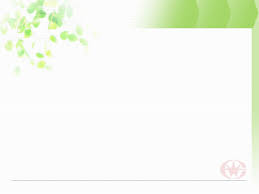 Kể chuyện
Ông Mạnh thắng Thần Gió
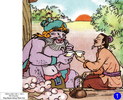 Tranh 1: Thần Gió và ông Mạnh đang uống rượu với nhau rất thân thiện.
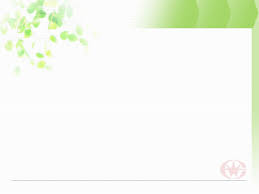 Kể chuyện
Ông Mạnh thắng Thần Gió
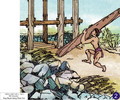 Tranh 2: Ông Mạnh đang vác cây, khiêng đá để dựng nhà.
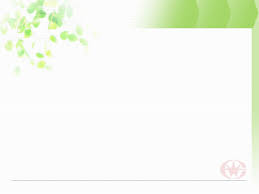 Kể chuyện
Ông Mạnh thắng Thần Gió
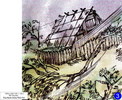 Tranh 3: Thần Gió tàn phá làm cây cối xung quanh đổ rạp nhưng không thể xô đổ ngôi nhà của ông Mạnh.
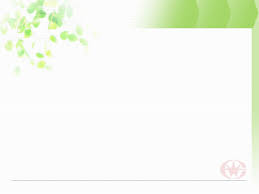 Kể chuyện
Ông Mạnh thắng Thần Gió
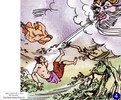 Tranh 4: Thần Gió xô ông Mạnh ngã lăn quay.
Bài 1: Xếp lại thứ tự các tranh sau theo đúng nội dung câu chuyện Ông Mạnh thắng Thần Gió:
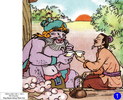 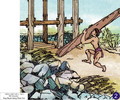 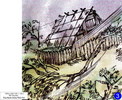 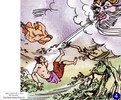 Bài 2: Kể toàn bộ câu chuyện
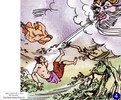 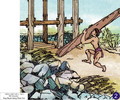 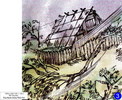 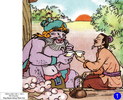 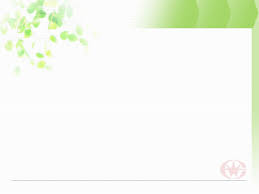 Kể chuyện
Ông Mạnh thắng Thần Gió
Bài 1: Xếp lại thứ tự các tranh sau theo đúng nội dung câu chuyện Ông Mạnh thắng Thần Gió:
Bài 2: Kể toàn bộ câu chuyện
Bài 3: Đặt tên khác cho câu chuyện.
	M: Ông Mạnh và Thần Gió.
	      Ai thắng ai?
	      Bạn của ông Mạnh.
	      Chiến thắng Thần Gió.
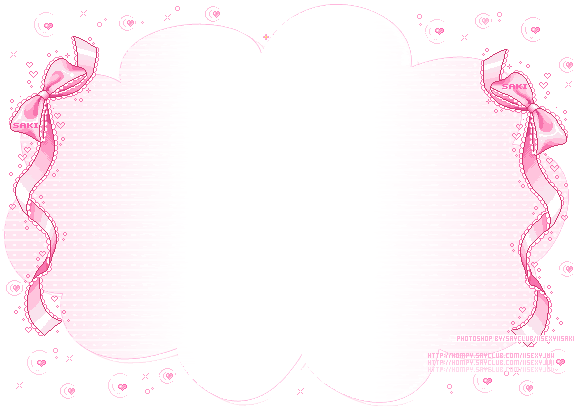 THANK YOU